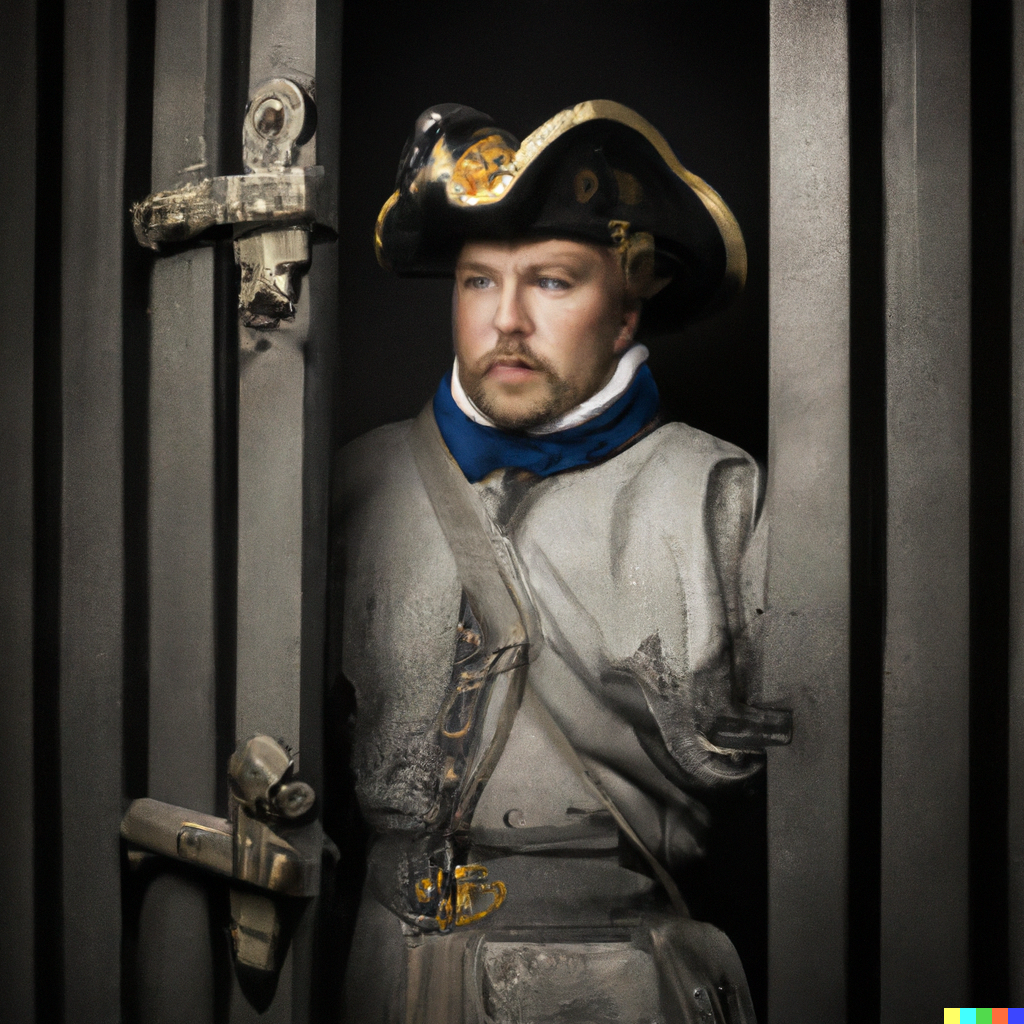 CS151Complexity Theory
Lecture 6
April 20, 2023
Relation to other classes
April 20, 2023
CS151 Lecture 6
2
Relation to other classes
April 20, 2023
CS151 Lecture 6
3
NC vs. P
can every efficient algorithm be efficiently parallelized?
NC = P
P-complete problems least-likely to be parallelizable
if P-complete problem is in NC, then P = NC 
Why? 
	we use logspace reductions to show problem P-complete; L in NC
?
April 20, 2023
CS151 Lecture 6
4
NC vs. P
can every uniform, poly-size Boolean circuit family be converted into a uniform, poly-size Boolean formula family?
NC1 = P
?
April 20, 2023
CS151 Lecture 6
5
NC Hierarchy Collapse
April 20, 2023
CS151 Lecture 6
6
Lower bounds
April 20, 2023
CS151 Lecture 6
7
Lower bounds
lots of work on lower bounds for restricted classes of circuits 

we’ll see two such lower bounds: 
formulas 
monotone circuits
April 20, 2023
CS151 Lecture 6
8
Shannon’s counting argument
April 20, 2023
CS151 Lecture 6
9
Shannon’s counting argument
s gates
n+3 gate types
2 inputs per gate
April 20, 2023
CS151 Lecture 6
10
Shannon’s counting argument
C(n, s) ≤ ((n+3)s2)s
C(n, c2n/n) < ((2n)c222n/n2)(c2n/n)
	< o(1)22c2n 
	< o(1)22n 		(if c ≤ ½)

probability a random function has a circuit of size s = (½)2n/n is at most
	C(n, s)/B(n) < o(1)
April 20, 2023
CS151 Lecture 6
11
Shannon’s counting argument
April 20, 2023
CS151 Lecture 6
12
Shannon’s counting argument
2n choices per leaf
4s binary trees with s internal nodes
2 gate choices per internal node
April 20, 2023
CS151 Lecture 6
13
Shannon’s counting argument
F(n, s) ≤ 4s2s(2n)s
F(n, c2n/log n) < (16n)(c2n/log n)
	< 16(c2n/log n)2(c2n) = (1 + o(1))2(c2n)
	< o(1)22n 		(if c ≤ ½)

probability a random function has a formula of size s = (½)2n/log n is at most F(n, s)/B(n) < o(1)
April 20, 2023
CS151 Lecture 6
14
Andreev function
April 20, 2023
CS151 Lecture 6
15
Andreev function
yi
selector
n-bit string y
. . .
XOR
XOR
log n copies;    n/log n bits each
April 20, 2023
CS151 Lecture 6
16
Random restrictions
April 20, 2023
CS151 Lecture 6
17
Random restrictions
April 20, 2023
CS151 Lecture 6
18
Hastad’s shrinkage result
April 20, 2023
CS151 Lecture 6
19
The lower bound
Proof of theorem (continued):
probability given XOR is killed by restriction is probability that we “miss it” m times:
(1 – (n/log n)/n)m ≤ (1 – 1/log n)m
≤ (1/e)2ln log n ≤ 1/log2n
probability even one of XORs is killed by restriction is at most: 
log n(1/log2n) = 1/log n < ½.
April 20, 2023
CS151 Lecture 6
20
The lower bound
April 20, 2023
CS151 Lecture 6
21
The lower bound
April 20, 2023
CS151 Lecture 6
22
Clique
CLIQUE = { (G, k) | G is a graph with a clique of size ≥ k }

(clique = set of vertices every pair of which are connected by an edge)

CLIQUE is NP-complete.
April 20, 2023
CS151 Lecture 6
23
Circuit lower bounds
We think that NP requires exponential-size circuits.
Where should we look for a problem to attempt to prove this?

Intuition: “hardest problems” – i.e., NP-complete problems
April 20, 2023
CS151 Lecture 6
24
Circuit lower bounds
Formally: 
if any problem in NP requires super-polynomial size circuits
then every NP-complete problem requires super-polynomial size circuits

Proof idea: poly-time reductions can be performed by poly-size circuits using a variant of CVAL construction
April 20, 2023
CS151 Lecture 6
25
Monotone problems
April 20, 2023
CS151 Lecture 6
26
Monotone problems
some NP-complete languages are monotone
e.g. CLIQUE (given as adjacency matrix):



others: HAMILTON CYCLE, SET COVER…
but not SAT, KNAPSACK…
April 20, 2023
CS151 Lecture 6
27
Monotone circuits
April 20, 2023
CS151 Lecture 6
28
Monotone circuits
A question: 
Do all 
poly-time computable monotone functions
 have 
poly-size monotone circuits?

recall: true in non-monotone case
April 20, 2023
CS151 Lecture 6
29
Monotone circuits
April 20, 2023
CS151 Lecture 6
30
Monotone circuits
Size of this monotone circuit for CLIQUEn,k:


when k = n1/4, size is approximately:
April 20, 2023
CS151 Lecture 6
31
Monotone circuits
Theorem (Razborov 85): monotone circuits for CLIQUEn,k with k = n1/4 must have size at least
2Ω(n1/8).

Proof: 
rest of lecture
April 20, 2023
CS151 Lecture 6
32
Proof idea
“method of approximation”
suppose C is a monotone circuit for CLIQUEn,k
build another monotone circuit CC  that “approximates” C gate-by-gate
April 20, 2023
CS151 Lecture 6
33
Proof idea
on test collection of positive/negative instances of CLIQUEn,k:
local property: few errors at each gate
global property: many errors on test collection

Conclude: C has many gates
April 20, 2023
CS151 Lecture 6
34
Notation
April 20, 2023
35
Preview
approximate circuit CC(X1, X2, … Xm)
n = # nodes
k = n1/4 = size of clique
h = n1/8 = max. size of subsets Xi
this is “global property” that ensures lots of errors
many graphs G with no k-cliques, but clique on Xi of size h
G
Xi
April 20, 2023
CS151 Lecture 6
36
Preview
approximate circuit CC(X1, X2, … Xm)
p = n1/8log n
M = (p – 1)hh! 
max # of subsets is M (so m ≤ M)
critical for “local property” that ensures few errors at each gate
April 20, 2023
CS151 Lecture 6
37
Building CC
CC (“crude circuit”) for circuit C defined inductively as follows:
CC for single variable xj,k is just CC({ j, k })
no errors yet!
CC for circuit C of form:


“approximate OR” of CC for C’, CC for C’’
C’
C’’
April 20, 2023
CS151 Lecture 6
38
Building CC
CC for circuit C of form:


“approximate AND” of CC for C’, CC for C’’

“approximate OR” and “approximate AND” steps introduce errors
C’
C’’
April 20, 2023
CS151 Lecture 6
39
Approximate OR
C’
C’’
CC(X1,X2,…Xm’)        CC(Y1,Y2,…Ym’’)
exact OR:
CC(X1,X2,…Xm’,Y1,Y2,…Ym’’)
set sizes still ≤ h
may be up to 2M sets; need to reduce to M
April 20, 2023
CS151 Lecture 6
40
Approximate OR
throw away sets?   bad:many errors
throw away overlapping sets? – better


throw away special configuration of overlapping sets – best
April 20, 2023
CS151 Lecture 6
41
Sunflowers
Definition: (h, p)-sunflower is a family of p sets, each of size at most h, such that  intersection of every pair is a subset S (the “core”).
April 20, 2023
CS151 Lecture 6
42
Sunflowers
Lemma (Erdös-Rado): Every family of more than M = (p-1)hh! sets, each of size at most h, contains an (h, p)-sunflower.

Proof: 
not hard
in Papadimitriou, elsewhere
April 20, 2023
CS151 Lecture 6
43
Approximate OR
CC(X1,X2,…Xm’) 
CC(Y1,Y2,…Ym’’)
exact OR:
CC(X1,X2,…Xm’,Y1,Y2,…Ym’’)
while more than M sets, find (h, p)-sunflower; replace with its core (“pluck”)
approximate OR:
CC(pluck(X1,X2,…Xm’,Y1,Y2,…Ym’’) )
C’
C’’
April 20, 2023
CS151 Lecture 6
44
Approximate AND
C’
C’’
April 20, 2023
CS151 Lecture 6
45